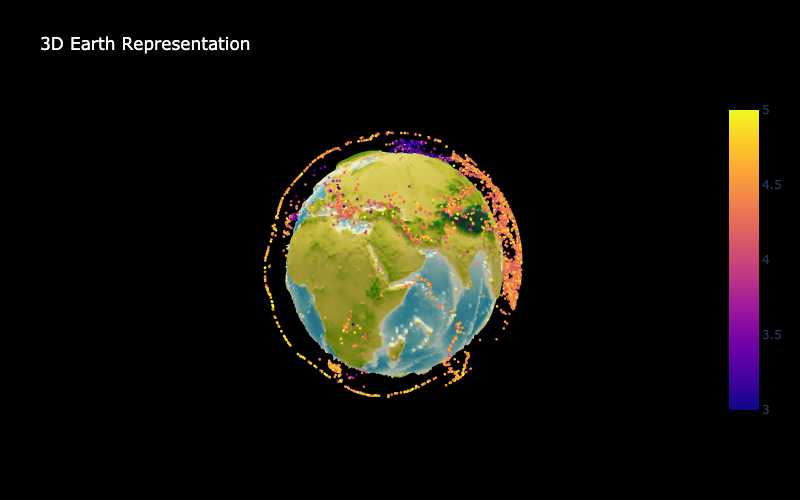 Astronaut’s Perspective Earthquake and Orbital Evolution
By: Drew Suranjan
Project Part #1: 3D Earth simulation
Goal: Model from an Astronaut’s Perspective what the Earth looks like from space
Methods: 
Import and Reformat Data from the National Oceanic and Atmospheric Administration Database 
Extract crucial data from NetCDF Grid-registered format, download from here https://www.ngdc.noaa.gov/mgg/global/ (Ice Surface data version)
Mapping of 2D points to 3D, Rescale Elevation
3D Plotly Graphics 
Syntax Learning, Graphical Formatting, Colormap Altering, Angle Orienting
Orbital Evolution Physics (Real & Imaginary Transformation)
Camera-Eye Orbital Rotation, GIF Consolidation
Orbital Evolution Movie
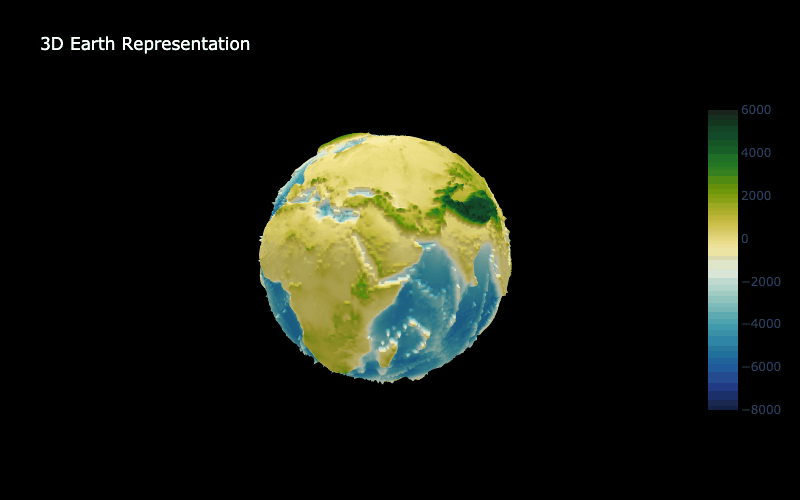 Project Part #2: Earthquake Overlay
Goal: Model from an Astronaut’s Perspective the development of earthquakes following the orbit
Methods: 
Import from the IRIS Earthquake Seismology Database (past year only)
Reformat to Array Structure, Spherical Mapping, 3D Plotly Scatterplot Overlay
Custom Colormap & Elevation Altering 
Colormap based on EQ magnitude, Raise EQ points above the earth
Varying Orbital EQ Evolutions (full, vertically, and horizontally) using similar Orbital Transformations and Plotly Data Updating
Vertical: Z-axis bucketing, Horizontal: Camera Scene bucketing, GIF Consolidation
Orbital Evolution Movie w/ EQFull
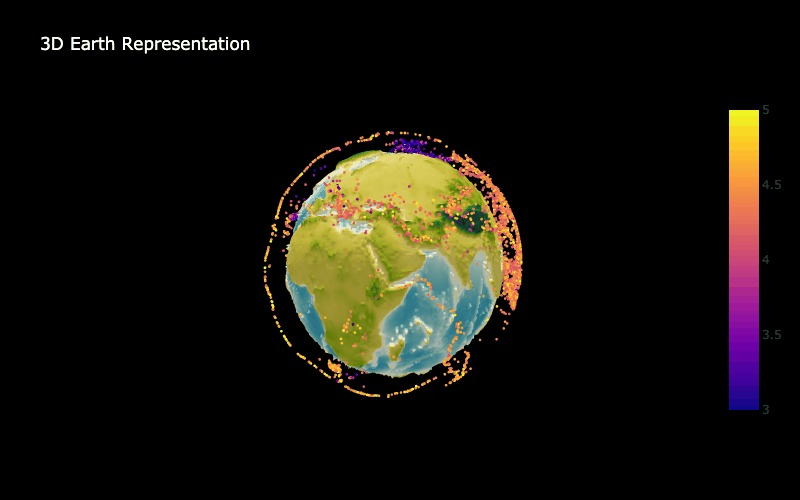 Orbital Evolution Movie w/ EQVertically
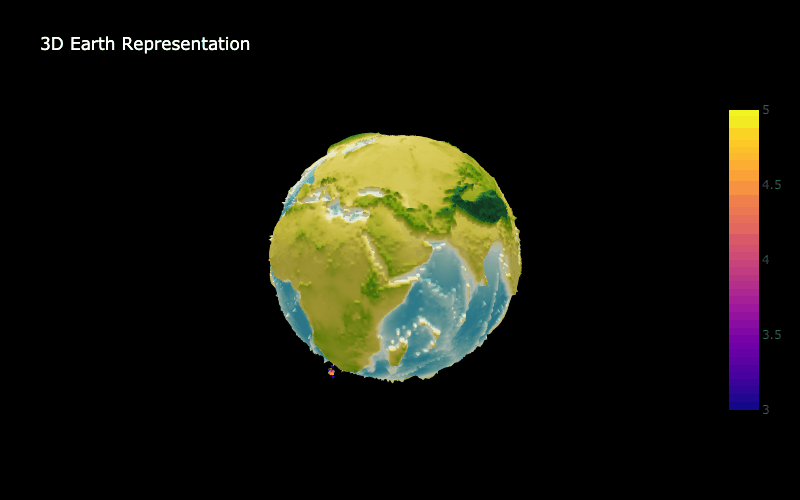 Orbital Evolution Movie w/ EQHorizontally (More Realistic)
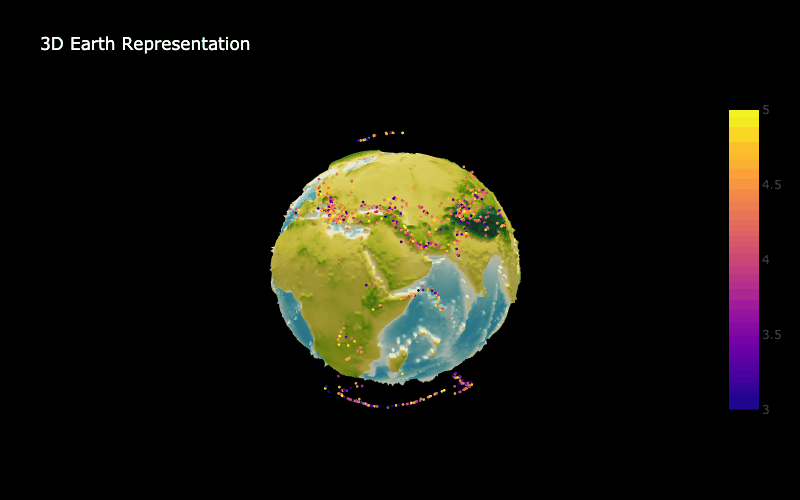 1 Major Challenge
Horizontal Orbit
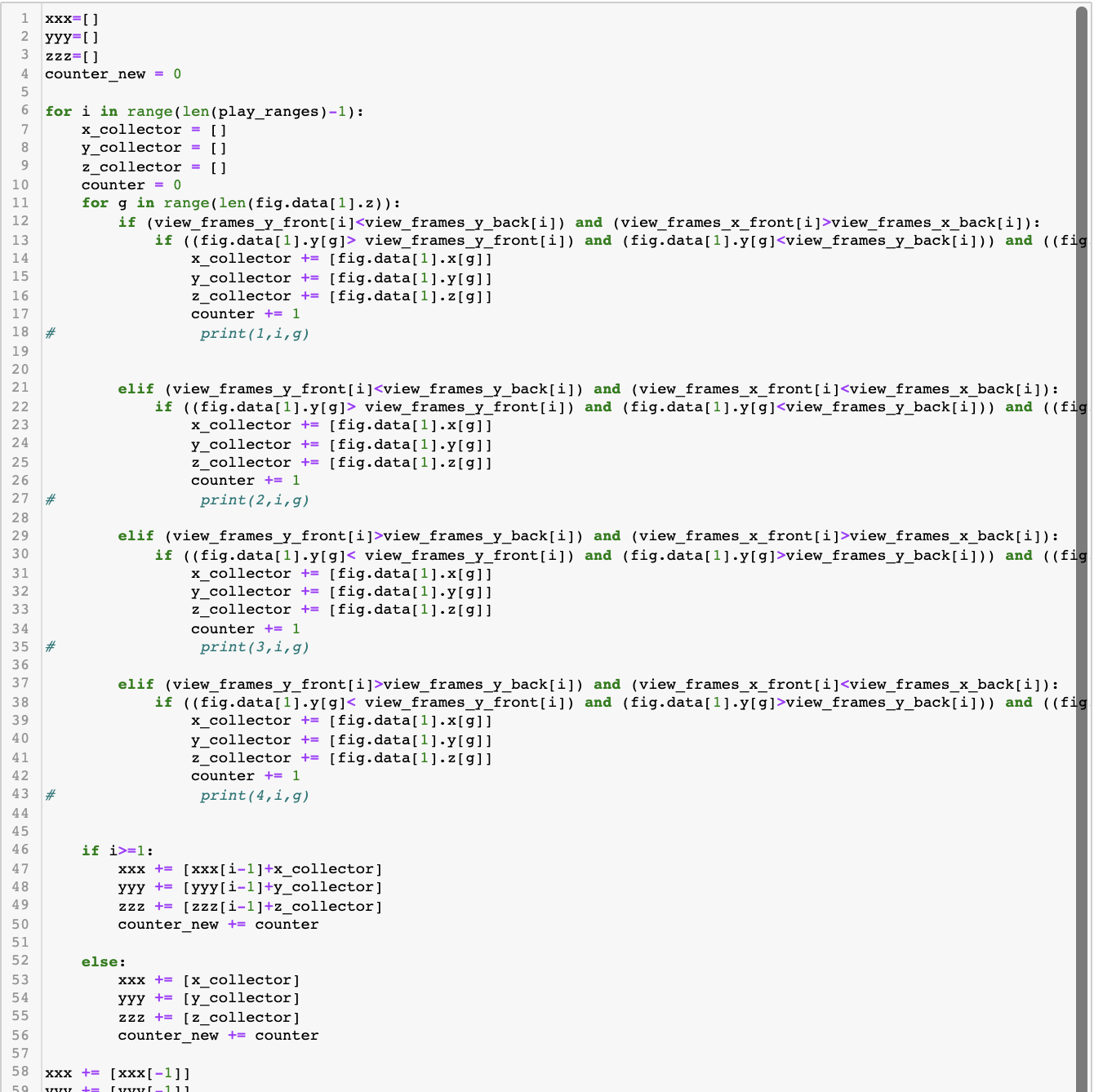 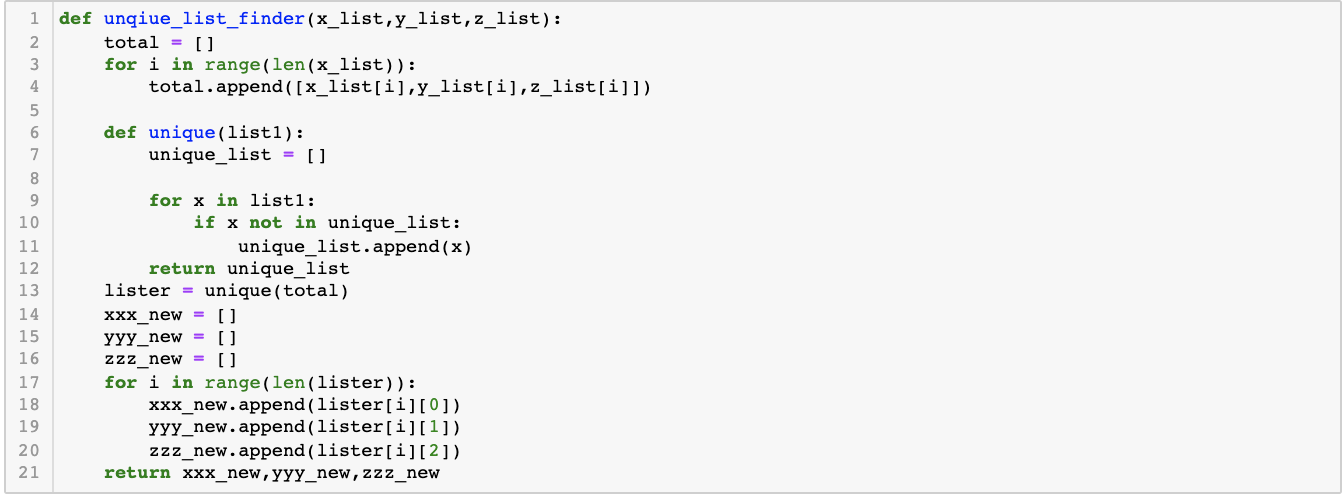 Thanks!
ANY QUESTIONS?
Important Code Note!
I hashed out all the code in my IPYNB file that create the GIF images and combines them into a single video. This is because I use a locally stored folder to effectively sort and consolidate my GIF. In essence, this code might appear like it was not used in my project, yet it was just hashed to make sure the file runs properly on any computer source. 

*** As a result, the file will not create the GIF on another computer unless the viewer creates their own local folder and incorporates it into my code.
References
https://deepnote.com/@deepnote/3D-network-visualisations-using-plotly-oYxeN6UXSye_3h_ulKV2Dw
http://ds.iris.edu/ds/nodes/dmc/data/
https://towardsdatascience.com/create-interactive-globe-earthquake-plot-in-python-b0b52b646f27